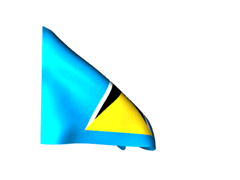 Management Covid-19 Cases In The Community Setting
Presented By: Dr. Glen Philipcien 
District Medical Officer
Lead Physician, National Covid-19 Home Monitoring Team
Outline
COVID -19 Situation Update: March 15, 2021
2020 Population Est. – 181,192
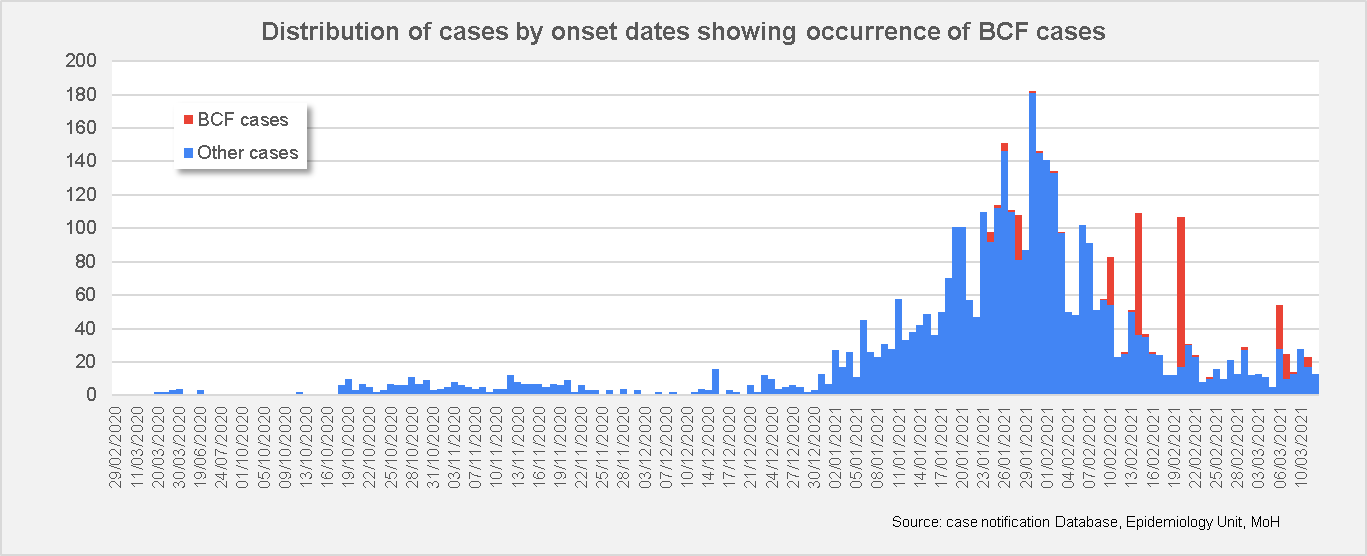 Christmas
Developed Community COVID-19 Plan
Established 4 COVID-19 Community Medical Teams (With Targeted training)
Physicians: Full time/sessional District Medical Officers 
Nurses and nurse aides 
Non-medical support personnel 
Environmental Health Officers: Home        assessment/guidance on decontamination 
Royal Saint Lucia Police Force Officers 
Saint Lucia Fire Services Personnel  
Counselor 
Social support: Family members and
Scope for addition of volunteer or designated person on team to assist with  social support
Communication and coordination
Capturing of Positive COVID19 patients

➢5 Respiratory Clinics on island
➢Hospitals
➢Private Clinics

Positive results issued to Epidemiology Unit
Epidemiology Unit issues list of patients for community management.
Communication and coordination
Established intra-sectorial communication channels with chain of command 
➢Referral pathway to Respiratory Hospital 

➢Hospital on-call hospital physician schedule shared with clinical team through senior Medical Officer and Principal Nursing Officer 

➢Community physician liaise with physician on call at respiratory hospital
Newly diagnosed patients with COVID-19 are referred to Public Health Facilities or Respiratory Hospital depending on severity.
Communication and coordination
Inter sectoral communication: 

Through a specific chain of command from the Lead physician (Home Monitoring team) or the Surveillance Officer/National Epidemiologist who informs the Fire Chief to activate the designated EMS COVID 19 response team to effect transfer of positive or suspected patients to or from hospital.
Transfer between public health facilities and to hospitals 
Transfer of stable cases to community Public Health Facility 

Fire Service also respond to direct calls to fire station for transfer

Royal  Saint Lucia Police Force through a specific chain of command via the Police Commissioner to activate police servicer.
FACILITIES
Level 1: Home 
Home Assessment personnel on Short term contract (Non-medical Personnel)

Level 2: Public Health Facility: Hotels and smaller facilities 

Level 3: Respiratory Hospital
Classification of patients
Hospital Isolation/Management
Home or Public Health Facility Isolation
All high risk and clinically  moderate to severe COVID-19 positive cases must be hospitalized. 
Sign and symptoms include: 
Deranged vital
Sp02 less than 95% on room air 
Shortness of breath (SOB)
Asymptomatic
 Mild Signs and symptoms 
Sporadic cough 
Normal oxygen saturation( 95% or greater on room air) 
Hemodynamically stable 
Coryza
Sore throat
Myalgia/Arthralgia
Anosmia
Ageusia
Cephalea
No uncontrolled co-morbidities
Home Monitoring
COVID-19 Home Monitoring consists of a well structured system layout.
Database accessible to the home monitoring team/Epi. Unit 
Public Health Facilities connected to Health Management  Information System 
Real-time interaction with database 
Information inputted is constantly monitored by physicians
Use of Biointellisense biobottons for monitoring patients vitals remotely being rolled out.
Structure of Home Monitoring Team
First contact with Community Health Aides Virtually.  Use guideline to categories (colour code) patients based on severity. Each encounter is documented using specific forms.
Physicians and nurses visit patients at their homes when reported by health aids. 
Virtual follow up of patients 
Prepare prescriptions and facilitate medication access 
Prepare sick leave.
Health aid continues to monitor patients daily
First point of contact by Community health aids
Positive cases received from Epidemiological department
Patient is discharged by the Medical Doctor
Medical Doctor and Nurses conduct home visits
Cases are placed in their respective Health regions. 
The team is divided into subunits based on the health regions.
Daily patient follow up by community health aide
Asymptomatic less frequently
Medical doctor follow up assess and provide clinical care as needed 
Discharge based on WHO guidelines
Interventions
In community (Home Isolation) our focus is early intervention. 

Home visits are scheduled based on severity (PPE Mandatory).

Virtual visits via video interactions are utilized where a home visit may not be possible.

Patients are also encouraged to call at any time as our medical team is readily available 24 hours a day.

Based on patient assessment: 
Treatment is given for mild symptoms. 
Patients with  moderate to severe symptoms are referred to the Respiratory hospital for further care.
Interventions
Treatment in community include:

Symptomatic treatment for mild symptoms: 
Paracetamol as analgesia or antipyretic
Deep breathing exercises (example blowing balloons)
Increase of fluid intake orally

Ensuring that patients with underlying medical conditions have all their regular medication at hand.
Management at public health facility
Newly diagnosed COVID-19 cases (between 1 to 5 days) are referred to Public Health Respiratory Facility (PHRF).
Special conditions may be exempted and allow home isolation 

Patients breaching home isolation protocols are transferred under supervision by COVID-19 police unit to the respiratory facility.

Medical station at each PHF, operational 24 hrs. 

Clinical condition monitored, deteriorating patients are referred to respiratory hospital 

Prescription filled through primary health care services
[Speaker Notes: Patients diagnosed with COVID-19 between day 1 to day 5 of diagnosis are referred to National Respiratory facilities. There are special conditions such as, disabled, single parent with a child, healthcare professionals. Transfers are officially done through a specific chain of command. 

For patients requiring hospital care, the fire chief is informed, who then dispatches the special EMS COVID 19 team. Patient referral via telephone is also made to Respiratory Hospital. For patients with mild symptoms, a team of designated and certified drivers is informed and transfer arranged for Respiratory institutions. 

For patients who breach isolation protocols, a specific chain of command also exists where the Police Commissioner receives pertinent information and a special COVID19 unit is dispatched for pickup and transfer of patient to the respiratory facility.]
Discharge criteria
Asymptomatic patients 
10 days Isolation post Diagnosis of COVID19 (Positive PCR test)

Symptomatic patients
At least 10 days isolation post Diagnosis of COVID19 (Post symptom onset and a confirmed PCR test)
Plus 3 days after symptoms resolve
[Speaker Notes: Patients diagnosed with COVID-19 between day 1 to day 5 of diagnosis are referred to National Respiratory facilities. There are special conditions such as, disabled, single parent with a child, healthcare professionals. Transfers are officially done through a specific chain of command. 

For patients requiring hospital care, the fire chief is informed, who then dispatches the special EMS COVID 19 team. Patient referral via telephone is also made to Respiratory Hospital. For patients with mild symptoms, a team of designated and certified drivers is informed and transfer arranged for Respiratory institutions. 

For patients who breach isolation protocols, a specific chain of command also exists where the Police Commissioner receives pertinent information and a special COVID19 unit is dispatched for pickup and transfer of patient to the respiratory facility.]
Challenges
Staffing limitation  
Supplemented by Cuban Medical Brigade 
Patient compliance 
Adherence to public health protocols 
 Adherence to treatment  
Resource limitation (Medical supplies)
Assessing patient during the night  challenging especially  for female physicians and nurses 
Video call with referral to Respiratory Hospital
Summary
Community management of COVID-19 Patients is critical to optimize hospital management of stable patients
Needs efficient intra and inter sectoral collaboration and coordination for effective management of patients
Hospital support is essential
Established guidelines for community care is essential with low threshold for referral to respiratory hospital
THANK YOU
Management Covid-19 Cases In The Community Setting